Cumulative Frequency& Ogive Graphs
Notes #13a
Recap on Cumulative Frequency
ANS: running total of the frequencies from the previous 
           class to the next. 

Ex. Fill-in the Cumulative Frequency
Recap on Cumulative Frequency
ANS: running total of the frequencies from the previous 
           class to the next.
How to Graphically Display Cumulative Frequency Data
ANS: Use an Ogive (‘o-jive’) Graph; A line graph that depicts cumulative frequencies

(a.k.a: Cumulative Frequency Polygon)
How to Draw an Ogive
ANS: Plotting the Upper Class Boundaries on the x-axis and Cumulative Frequency on the y-axis
3 Steps to Creating an Ogive
Modify the original Frequency Distribution by adding NEW starting Group. (See the “Before” & “After” sample)
     
      - Fill in the Upper Boundaries for each Group/Class
Fill in the Upper Boundaries for each CLASS
Provided Frequency Distribution
(BEFORE)
“Modified” Frequency Distribution
(AFTER)
2. Plot the Upper Boundaries on the x-axis & the Cumulative Frequency on the y-axis

Ex. X-axis labeled “IQ Scores of Lower Lead Group”
      y-axis “Cumulative Frequency”
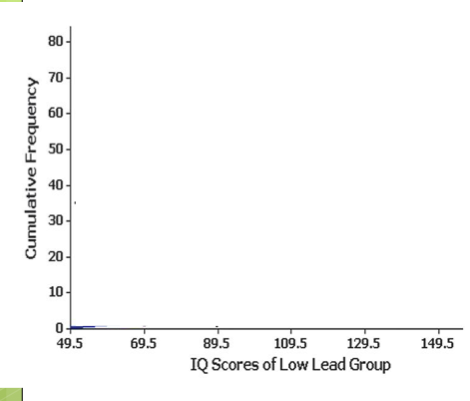 3. Plot the data points and connect the points
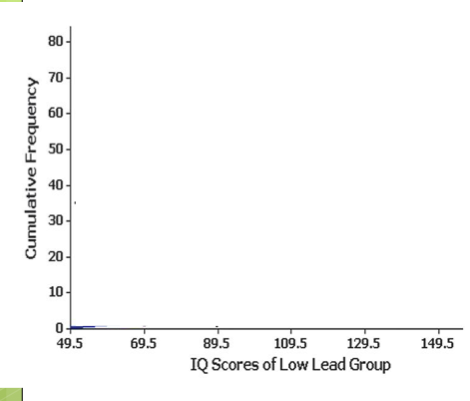 Purpose of an Ogive/Cumulative Frequency Polygon
ANS: Used to visually represent how many values are below a certain Upper Class Boundary.
Ex. How many individuals have an IQ Score less than 89.5?
1. Draw a vertical line up from 89.5 till it intersects with the graph.
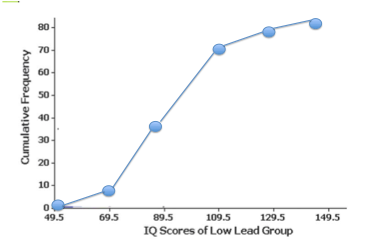 2. From the point of intersection, draw a horizontal line to the 
     y-axis; where the line meets the number, is your answer.
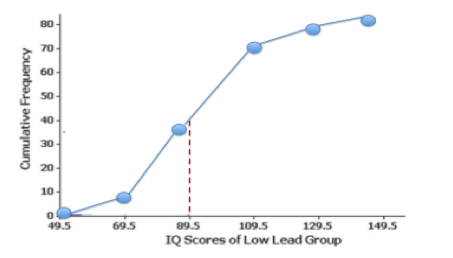 How many individuals have an IQ Score less than 89.5?

ANS: 40 out of 78 individuals tested have an IQ Score less than 89.5.
Example 2. How many people have an IQ score HIGHER than 89.5
Indicate the Total # of people tested
       
       ANS (A): 78

Indicate the Total # of people with IQ Score less than 89.5.
       ANS (B):  40

3. Subtract ANS (B) from ANS (A)
            78   -    40  =  38

FINAL ANS:  There are 38 people with an IQ score HIGHER than 89.5.
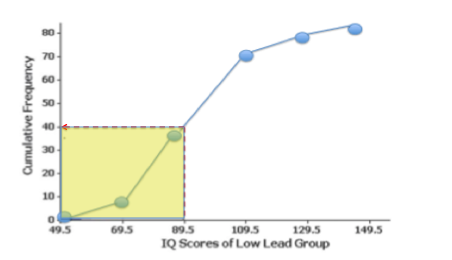